Lecture 04: Alternate Decision Criteria
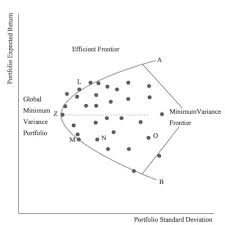 Objectives:
	Likelihood RatiosROC CurvesMinimum RiskMinimax CriterionMulticategory Decision Surfaces
Resources:
DHS: Chapter 2 (Part 3)
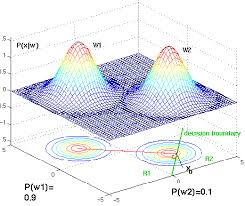 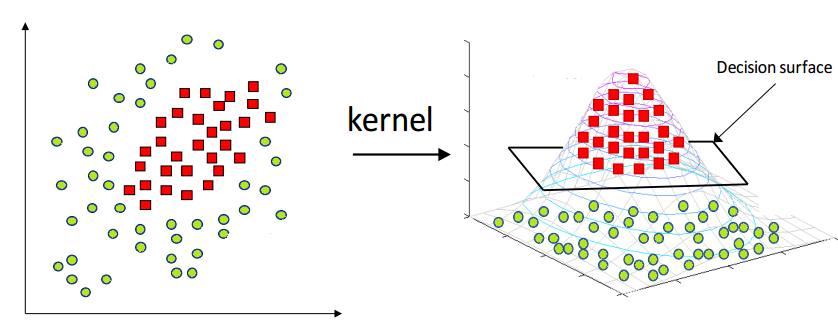 Two-Category Classification
Likelihood
Minimum Error Rate
Likelihood Ratio
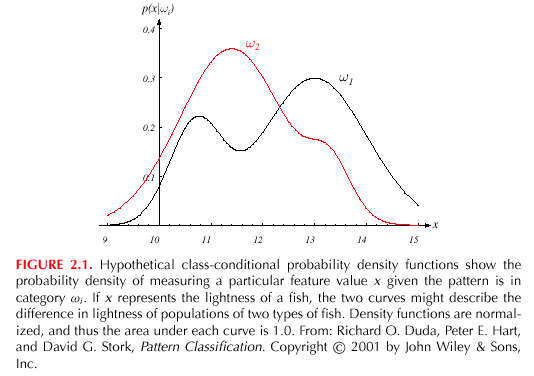 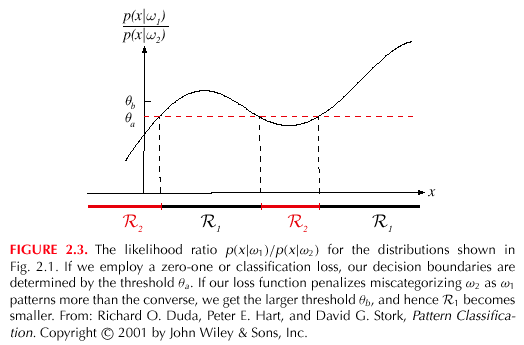 Example: Which System is Better?
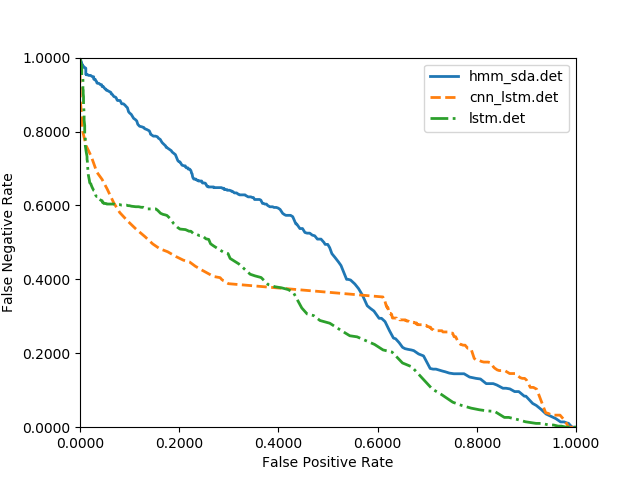 Bayes Risk
Minimax Criterion
Design our classifier to minimize the worst overall risk(avoid catastrophic failures)
Factor overall risk into contributions for each region:
Using a simplified notation (Van Trees, 1968):
Minimax Criterion
We can rewrite the risk:
Note that I11=1-I21 and I22=1-I12:
We make this substitution because we want the risk in terms of error probabilities and priors.
Multiply out, add and subtract P1λ21, and rearrange:
Expansion of the Risk Function
Note P1 =1- P2:
Explanation of the Risk Function
Note that the risk is linear in P2:
If we can find a boundary such that the second term is zero, then the minimax risk becomes:
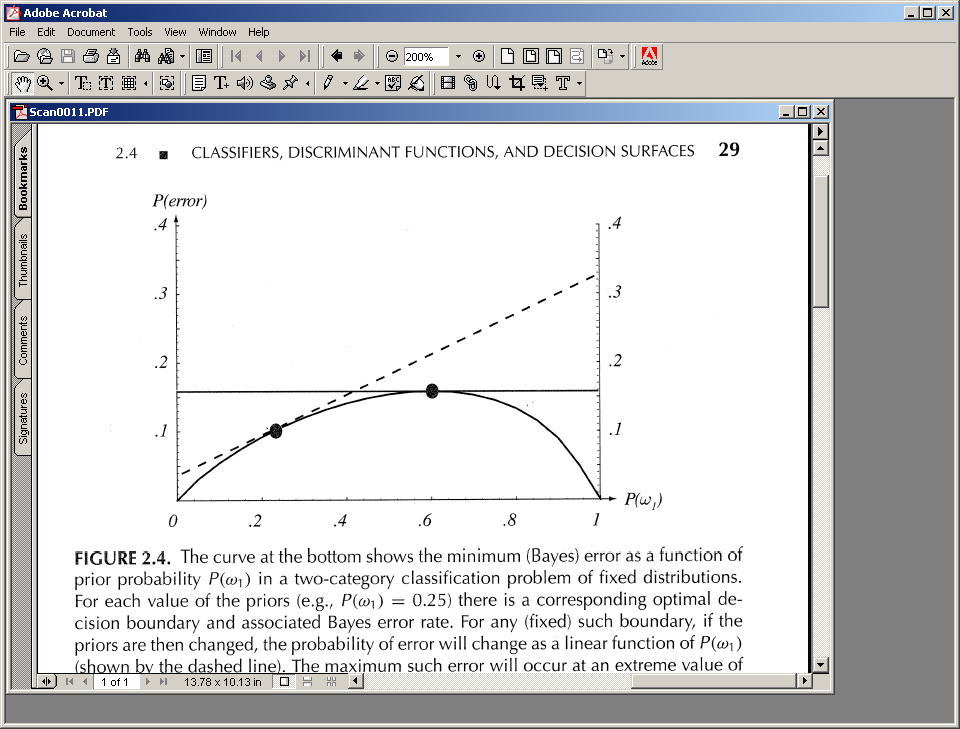 For each value of the prior, there is an associated Bayes error rate.
Minimax: find the maximum Bayes error for the prior P1, and then use the corresponding decision region.
Neyman-Pearson Criterion
Guarantee the total risk is less than some fixed constant (or cost).
Minimize the risk subject to the constraint:
(e.g., must not misclassify more than 1% of salmon as sea bass)
Typically must adjust boundaries numerically.
For some distributions (e.g., Gaussian), analytical solutions do exist.
Multicategory Decision Surfaces
Define a set of discriminant functions: gi(x), i = 1,…, c
Define a decision rule:
choose ωi if: gi(x) > gj(x) ∨j ≠ i
For a Bayes classifier, let gi(x) = -R(ωi|x) because the maximum discriminant function will correspond to the minimum conditional risk.
For the minimum error rate case, let gi(x) = P(ωi|x), so that the maximum discriminant function corresponds to the maximum posterior probability.
Choice of discriminant function is not unique:
multiply or add by same positive constant
Replace gi(x) with a monotonically increasing function, f(gi(x)).
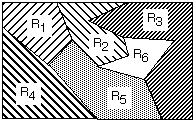 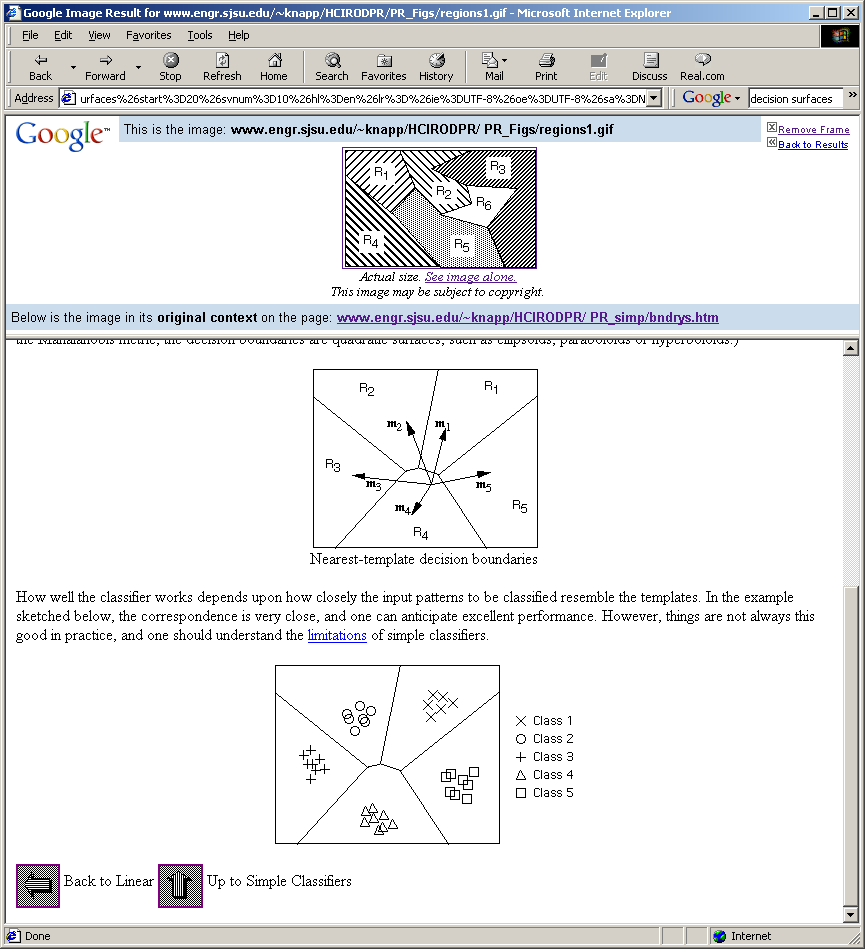 Decision Surfaces
We can visualize our decision rule several ways:
choose ωi if: gi(x) > gj(x) ∨j ≠ i
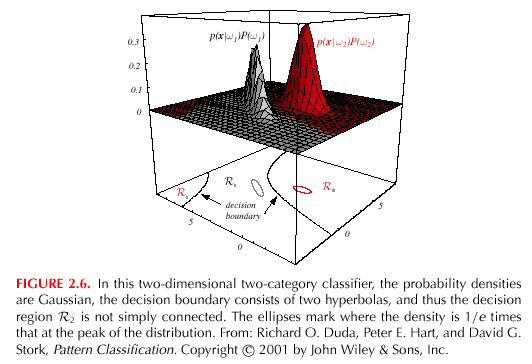 Summary
Likelihood Ratios: Convenient for two-class problems.
Decision Criteria: Several viable choices for decision rules.
Decision Surfaces: The shape of the decision surface is influenced by the number of categories and the statistics of the data.
Gaussian Distributions: how is the shape of the distribution influenced by the mean and covariance?